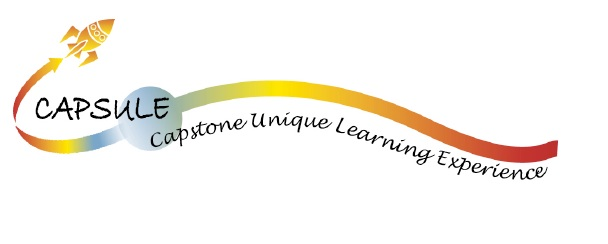 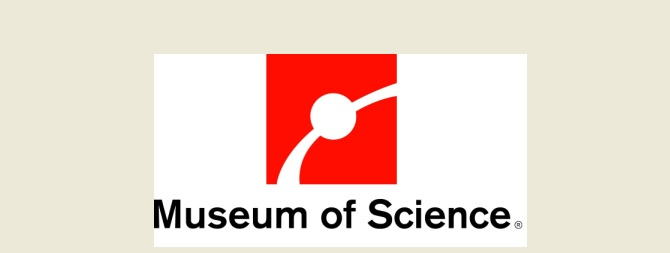 Wind Turbine Designcapstone project
Newton South High School
Matt Briggs
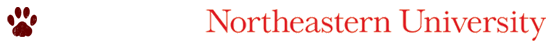 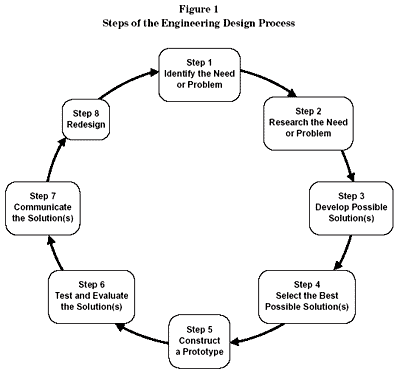 Project Expectations
Students will design a 
wind turbine that will provide  extra lighting to the graphic design studio
Students will self direct project and break into teams
Students will use the EDP exclusively
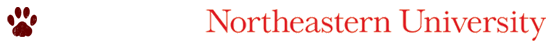 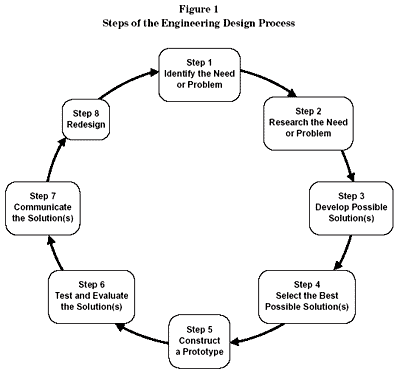 Research and need
Students found plans and met with local people who could lend technical assistance. Also found basic plans for wind turbine that could be built.
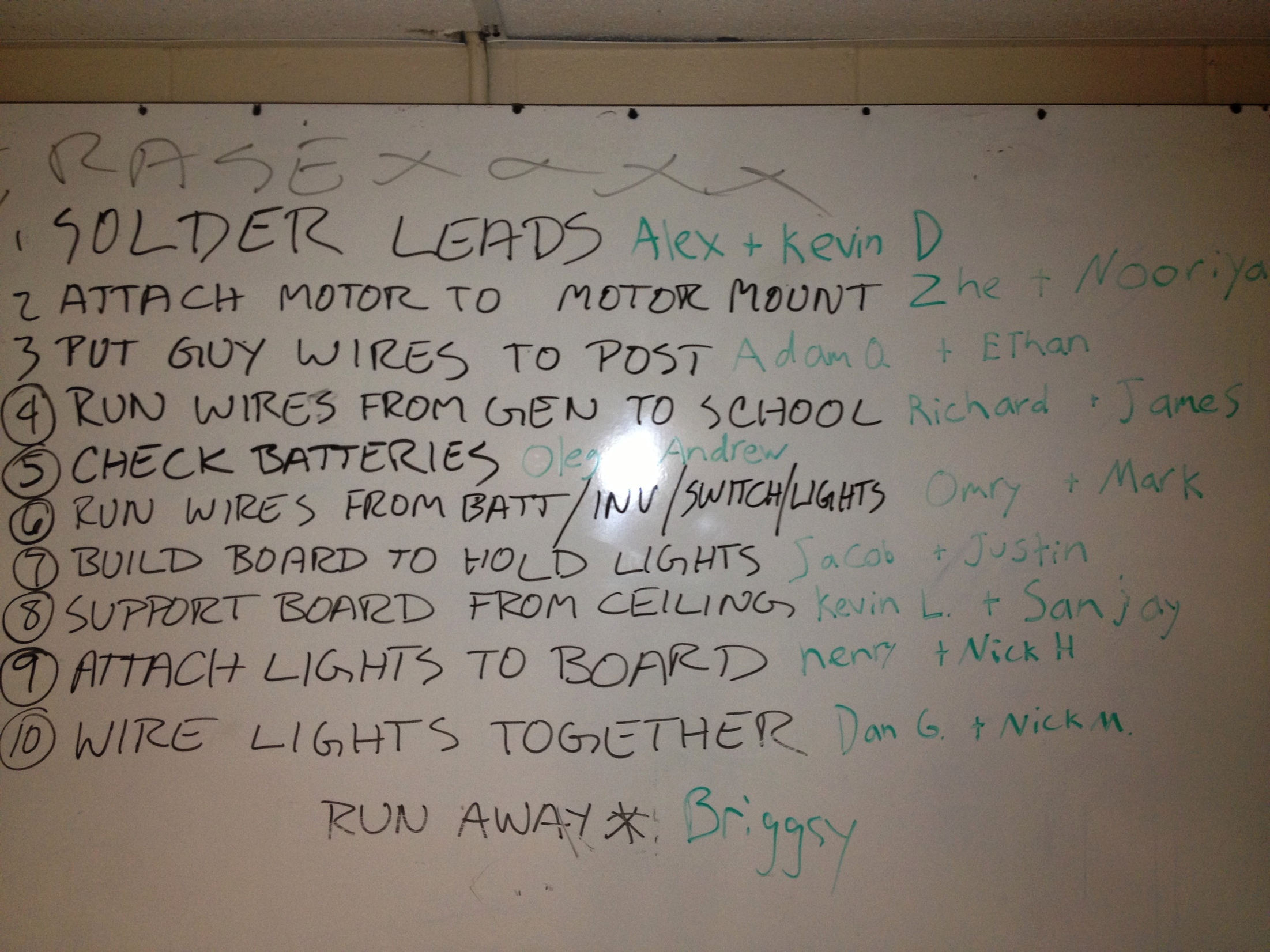 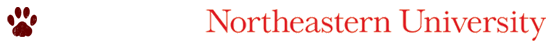 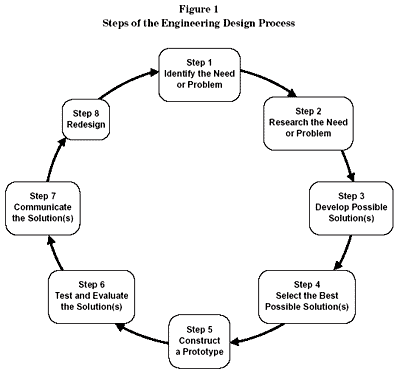 Team communication
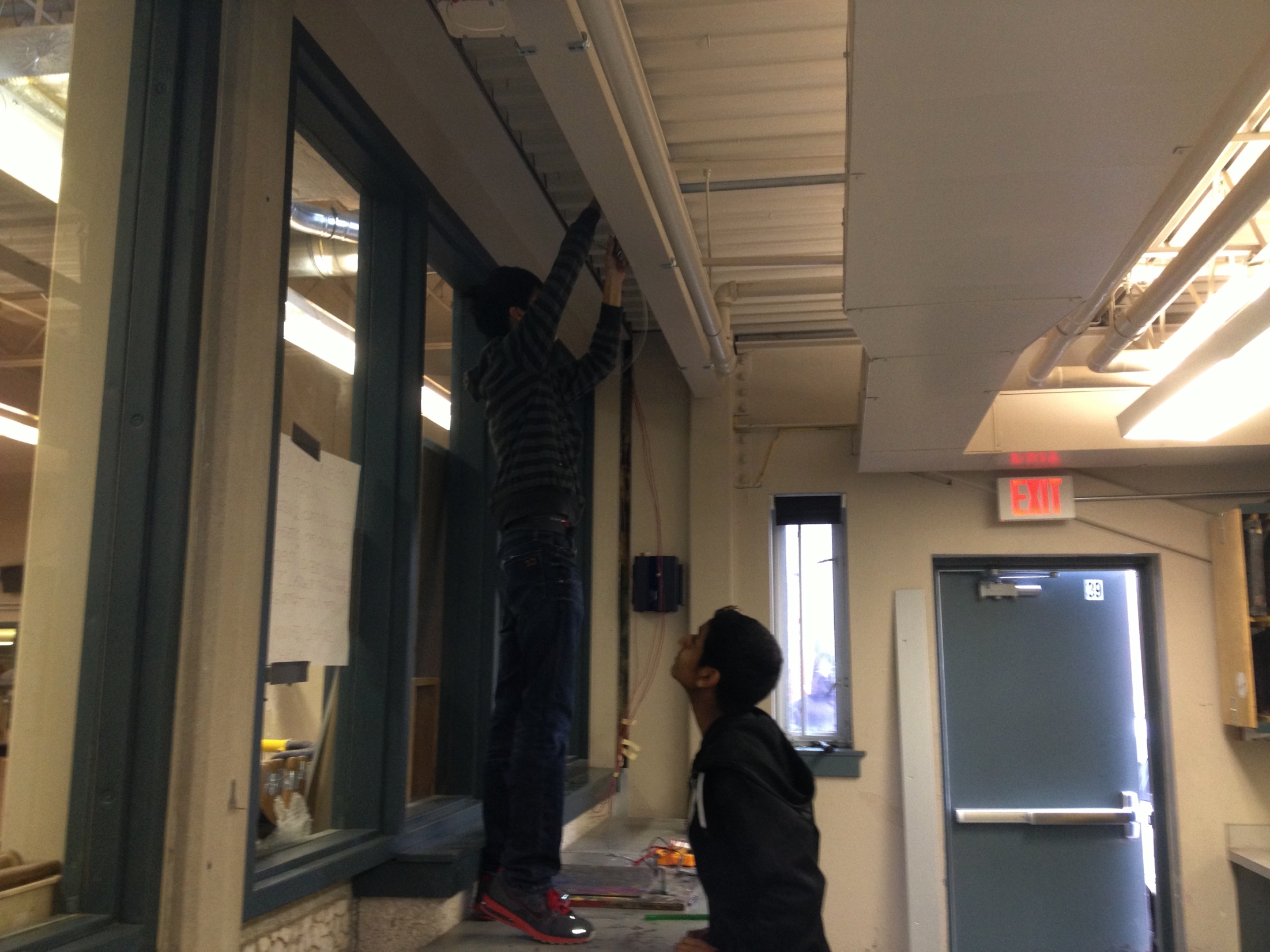 Students  elect three OPM’s and communicate within adjacent teams
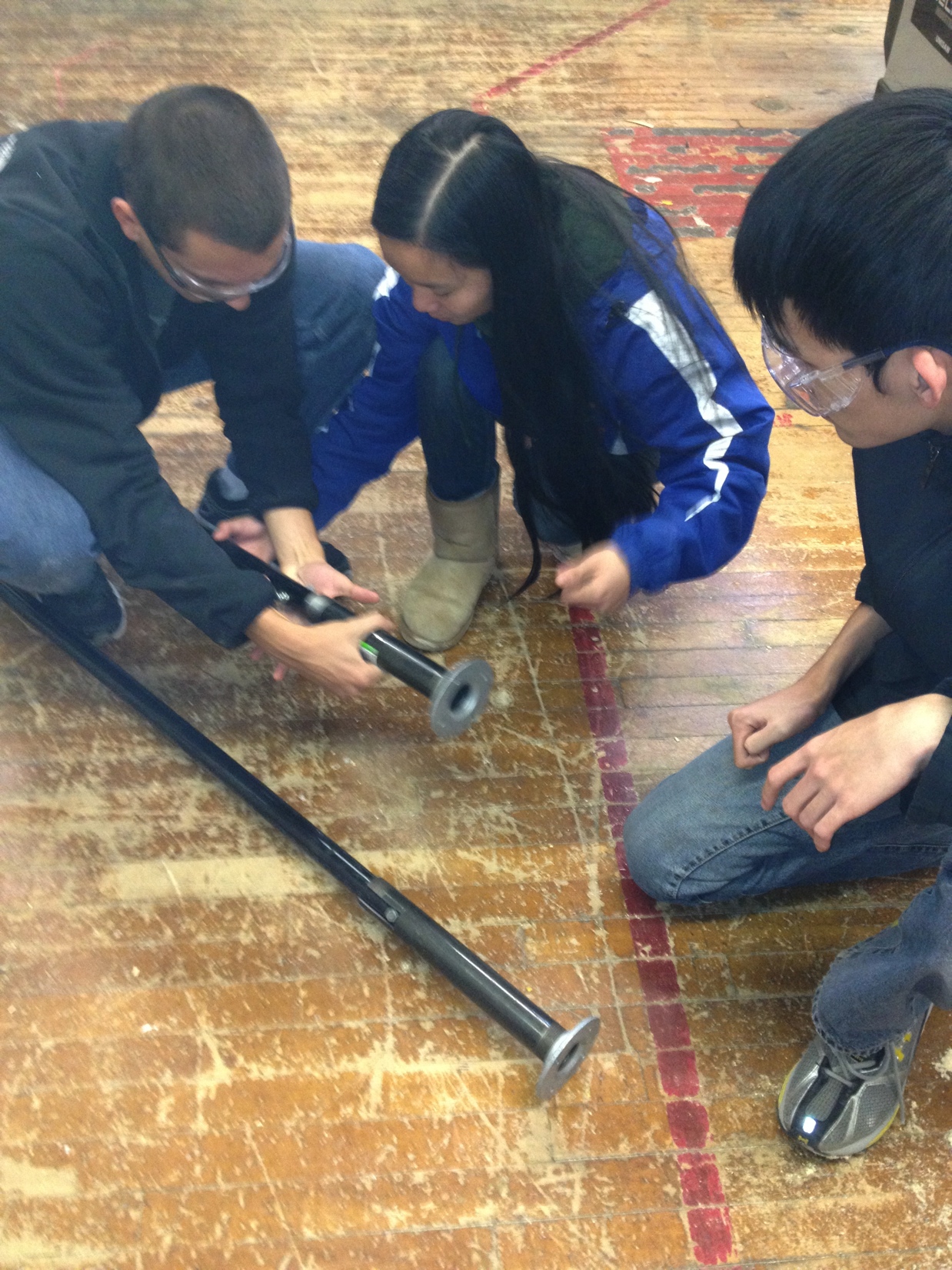 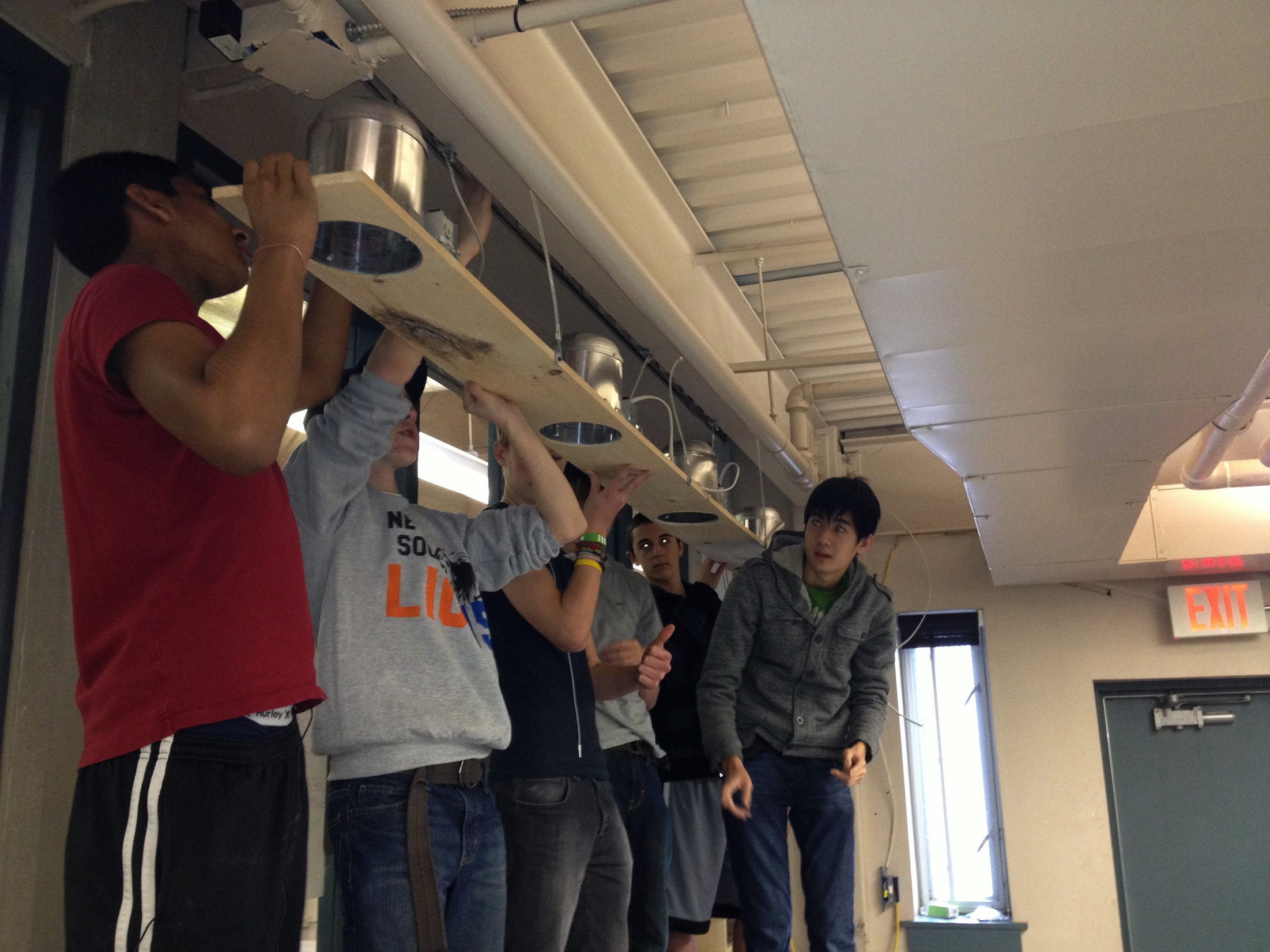 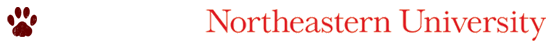 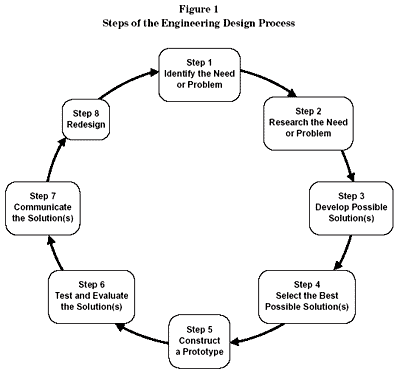 Team communication
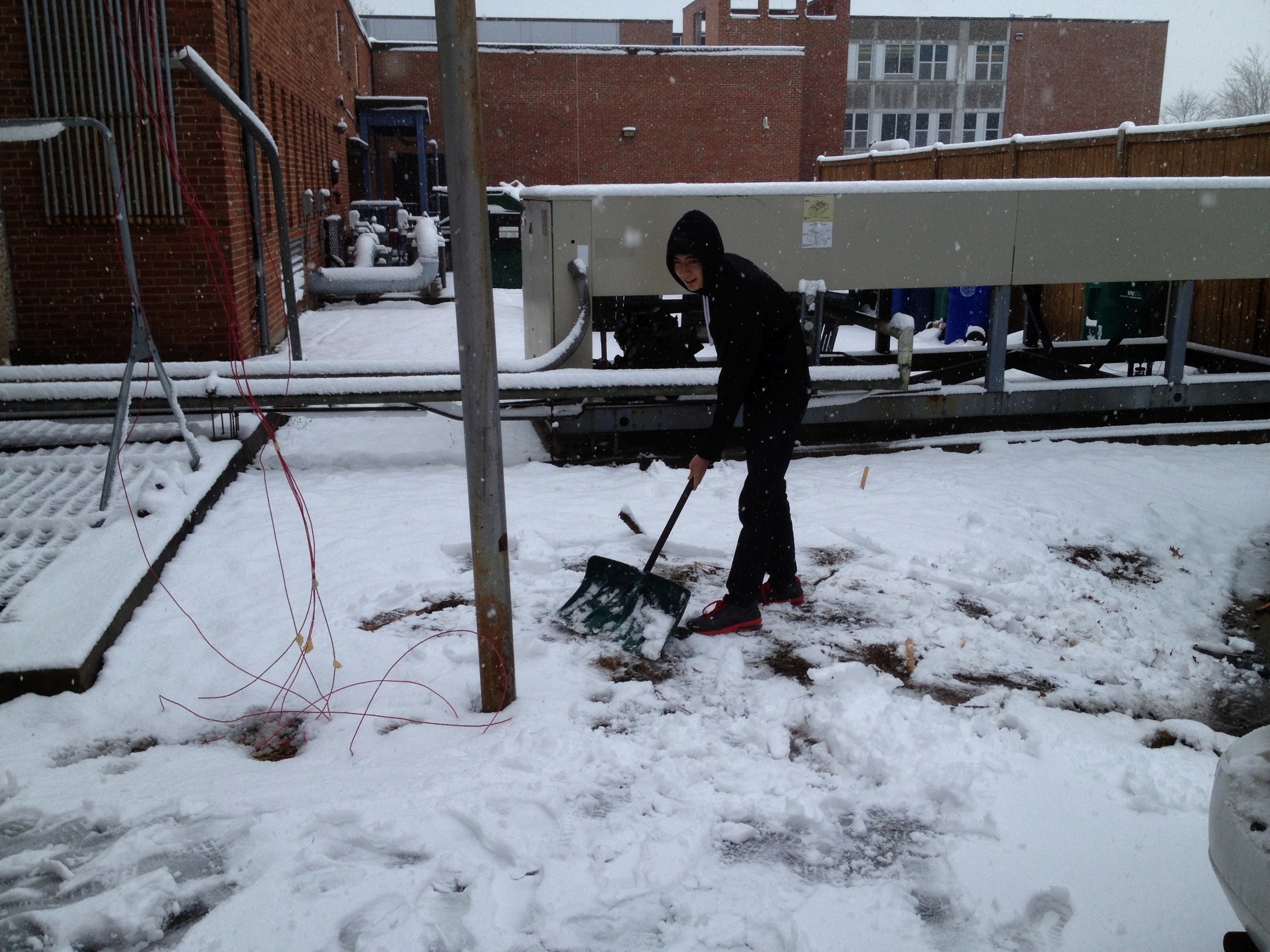 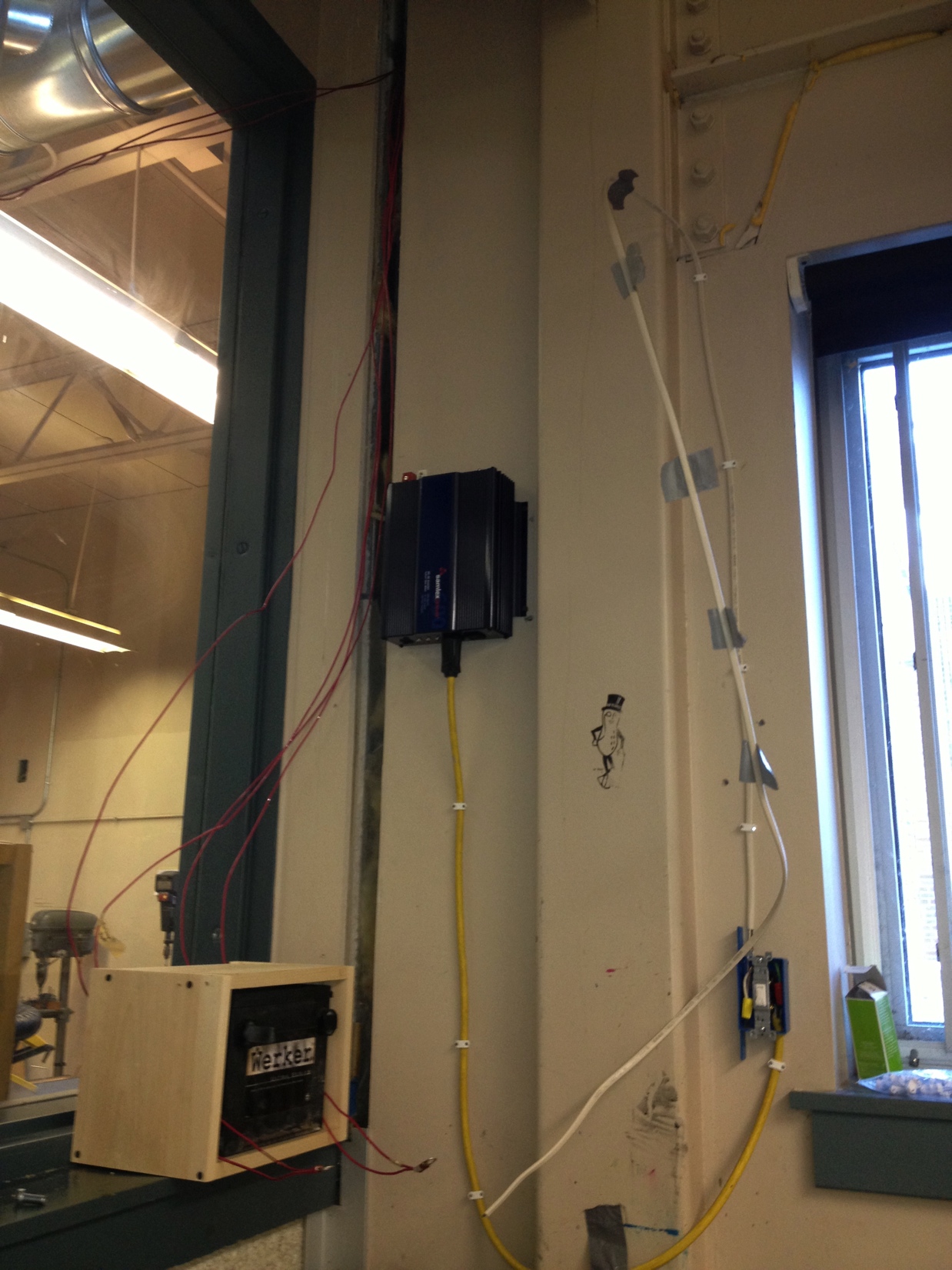 inverter
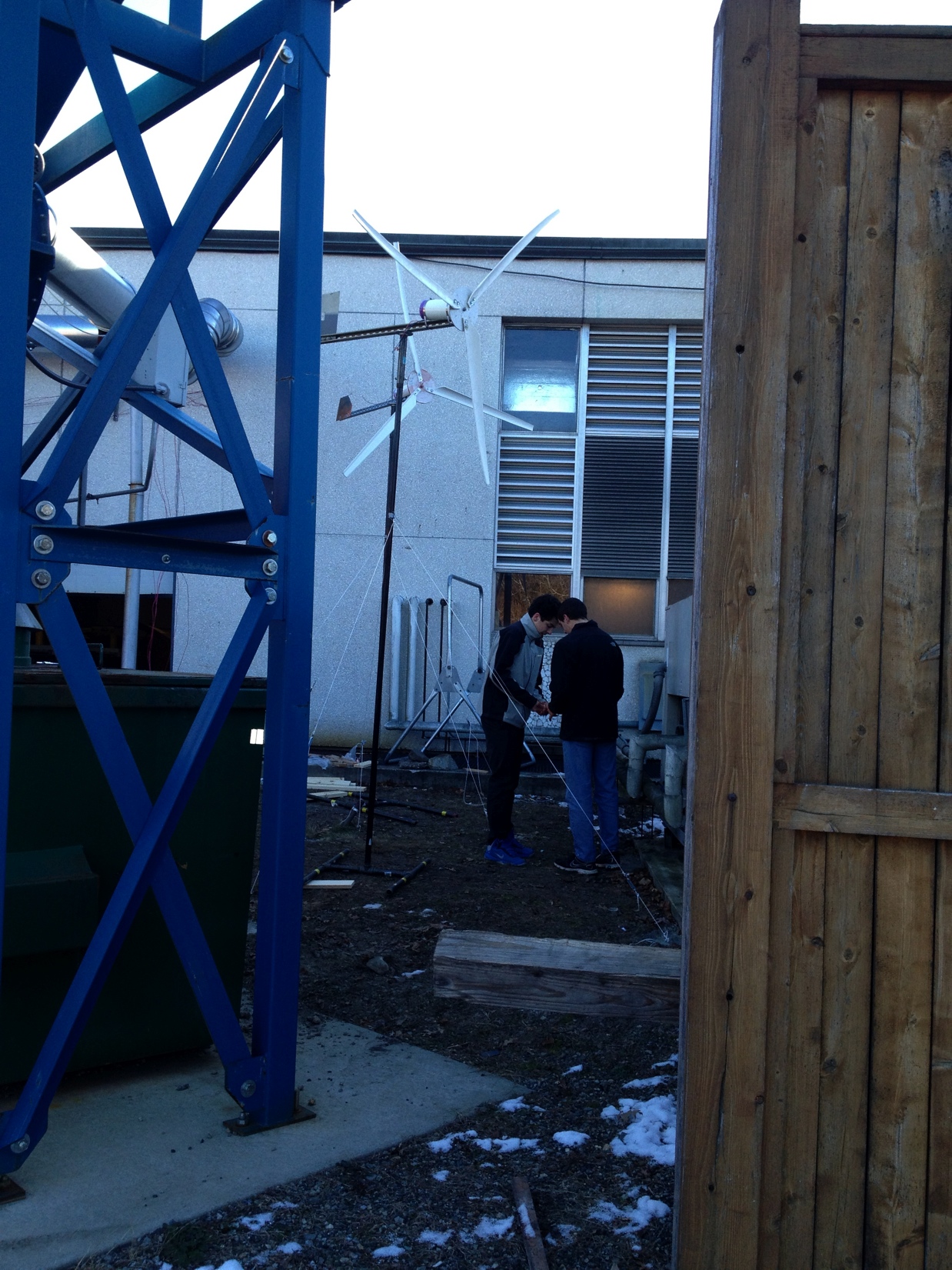 lightswitch
battery
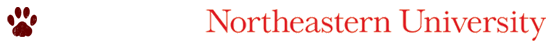 deliverables
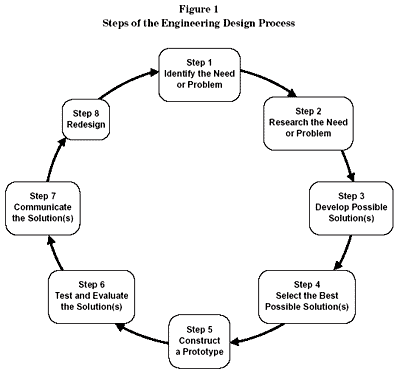 Student Deliverables

Identify solution for lighting issues

Develop environmental neutral solution
Teacher Deliverables

Introduce students to local residents to assist

Technical assistance